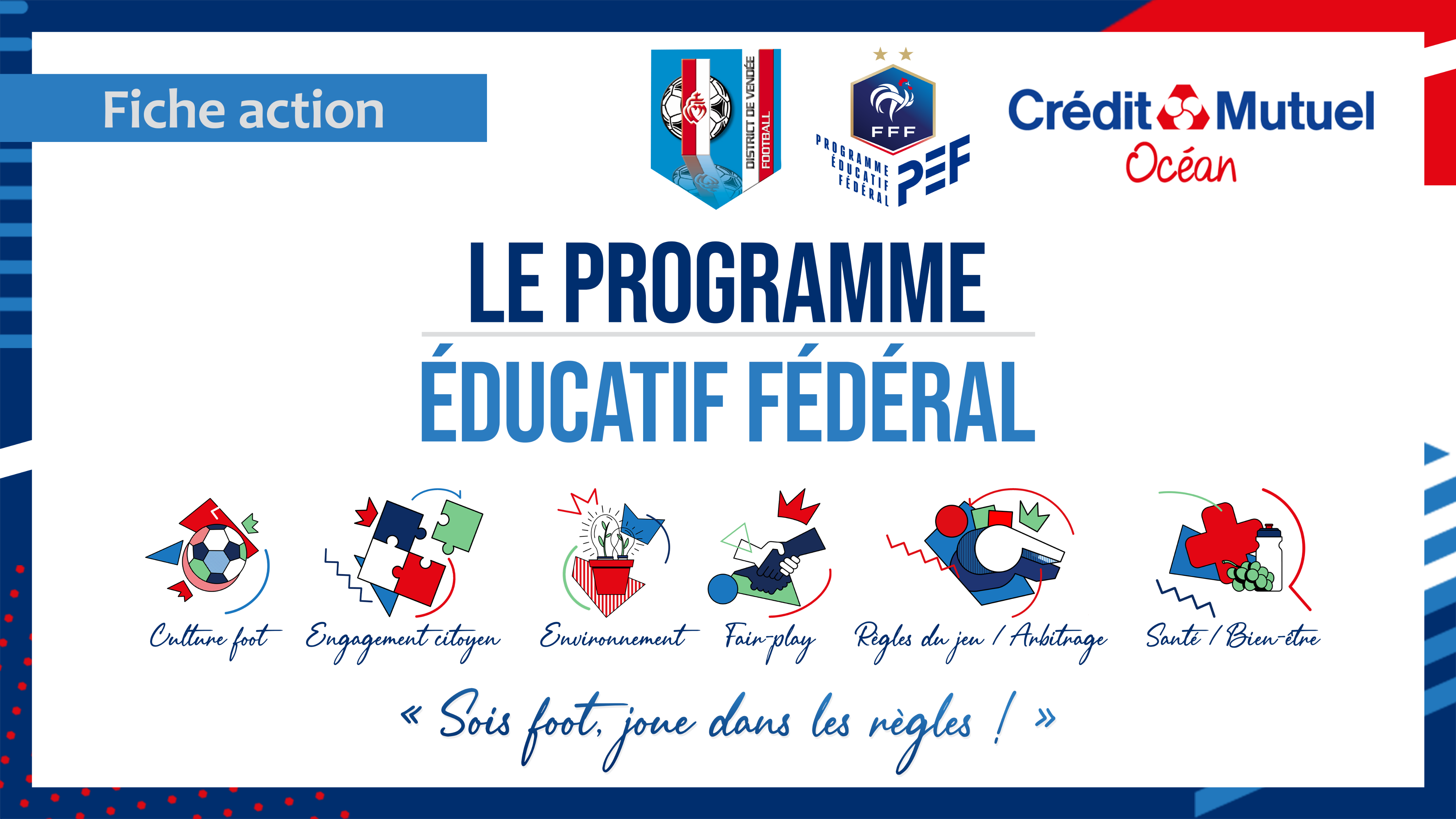 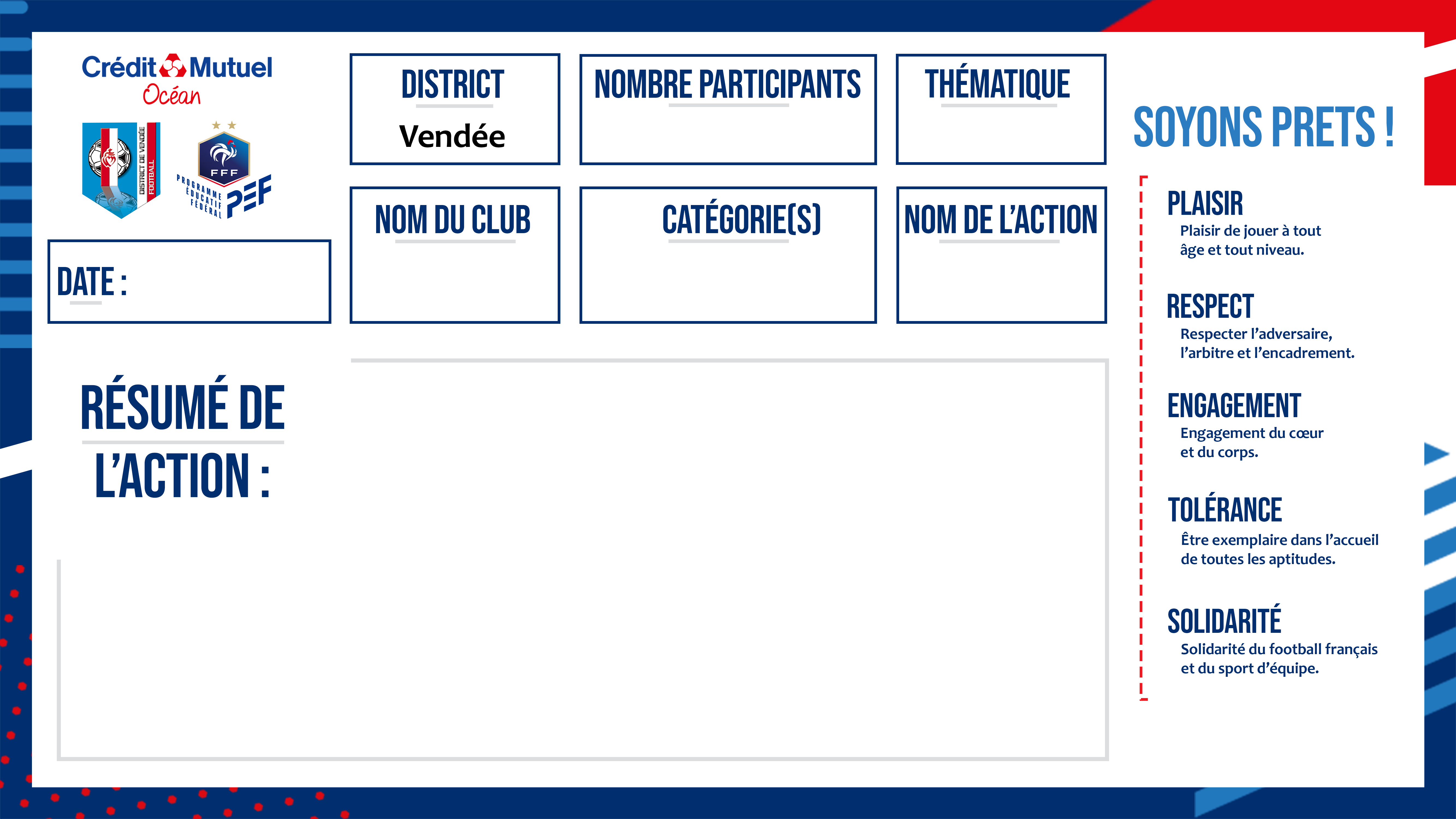 22
ARBITRAGE
INTERVENTION ARBITRE : ROMAIN GALIBERT
02/11/2021
FC JARD AVRILLE
U11-U13
Dans le cadre du stage de la Toussaint du Football Club Jard Avrillé, Romain Galibert arbitre assistant fédéral 3 du club, est venu partager son expérience d’arbitre de niveau national.

Une intervention participative où il a abordé plusieurs thèmes autour de l’arbitrage et raconté son vécu d’arbitre central et assistant. Pendant 45 minutes, les enfants ont pu échanger, poser des questions et écouter avec intérêt les anecdotes de Romain.

Cette action a même créé des vocations car 3 joueurs (2 u11 et 1 u13) ont déclaré être intéressé pour devenir arbitre.
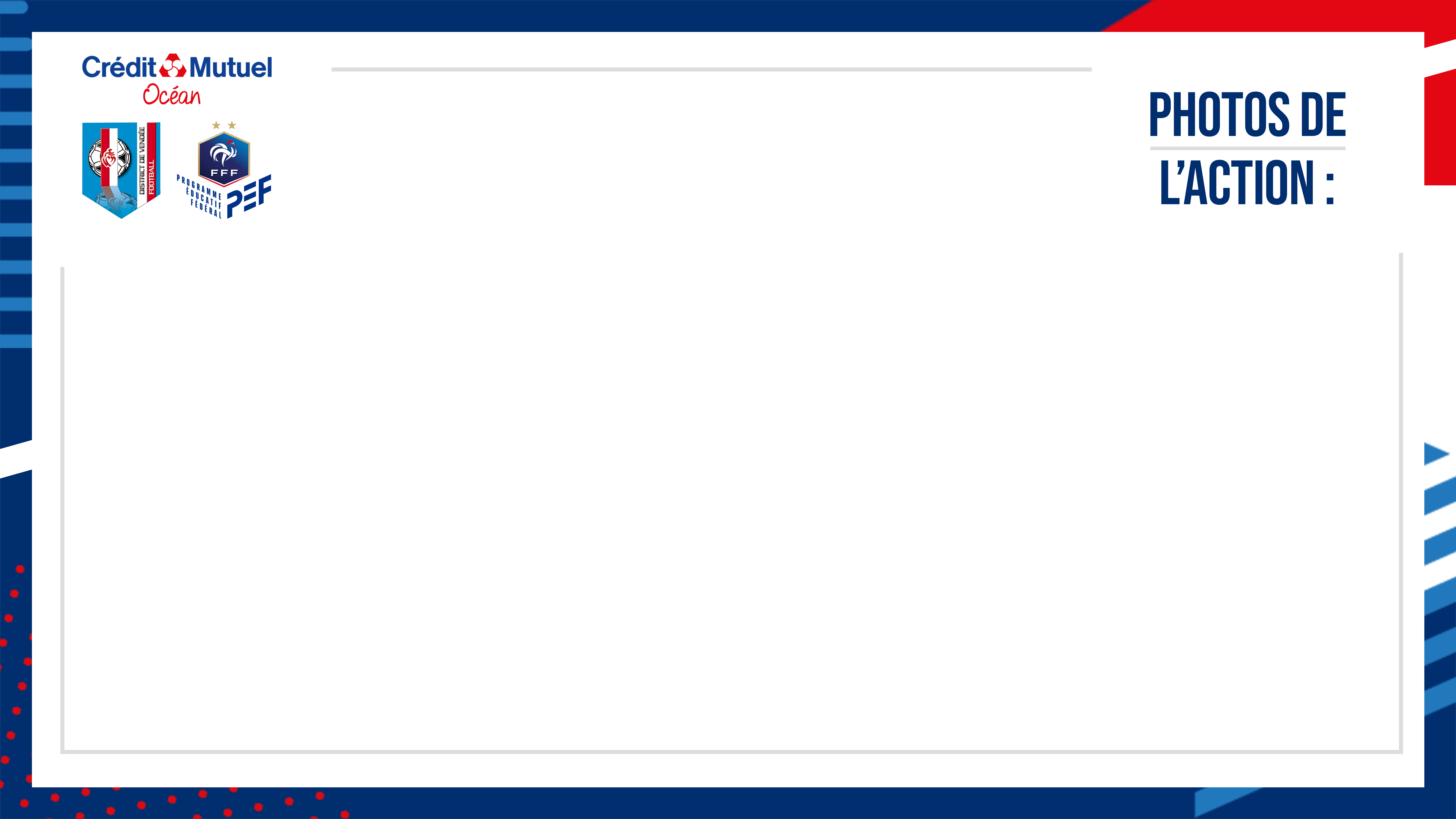 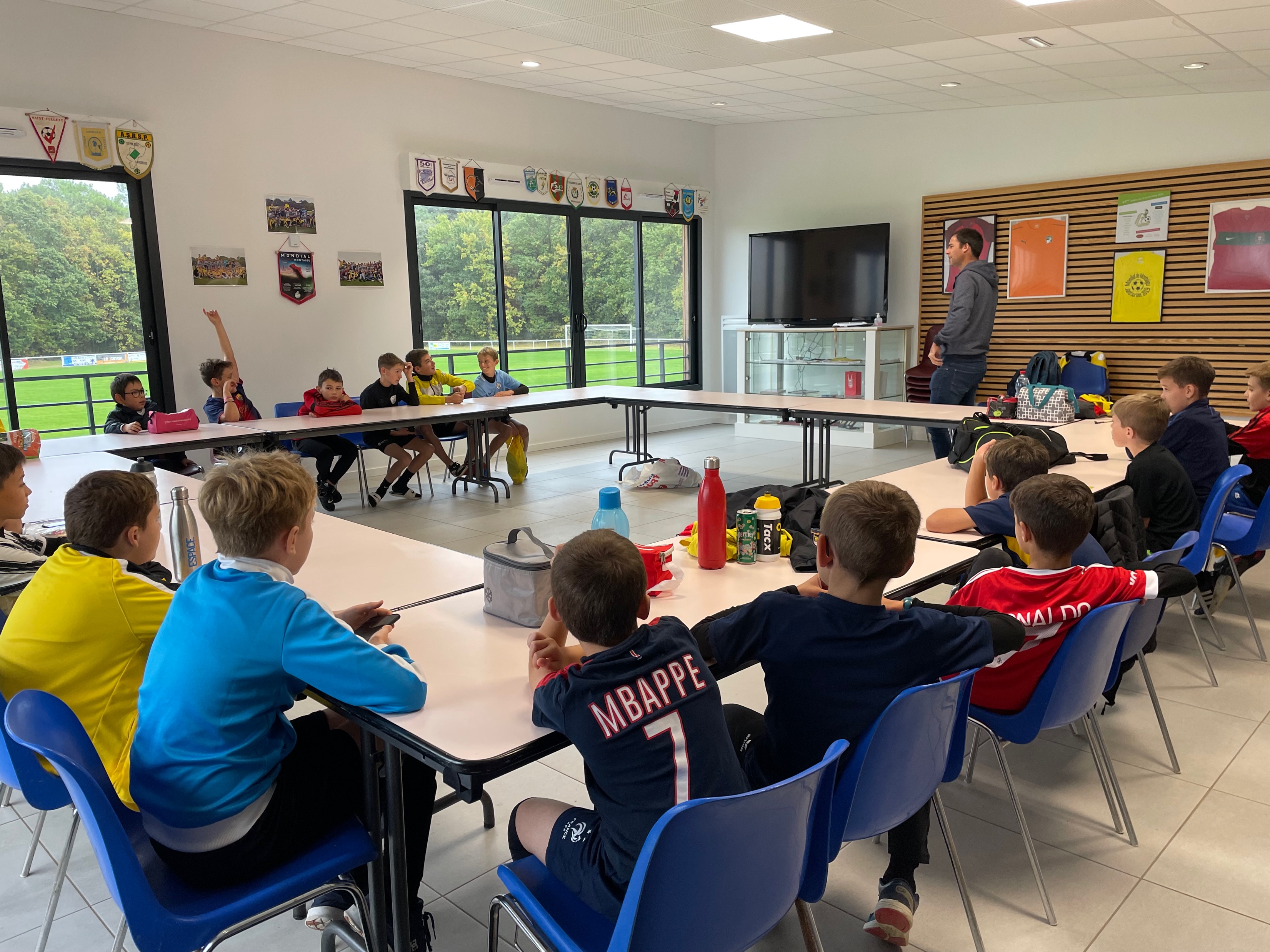 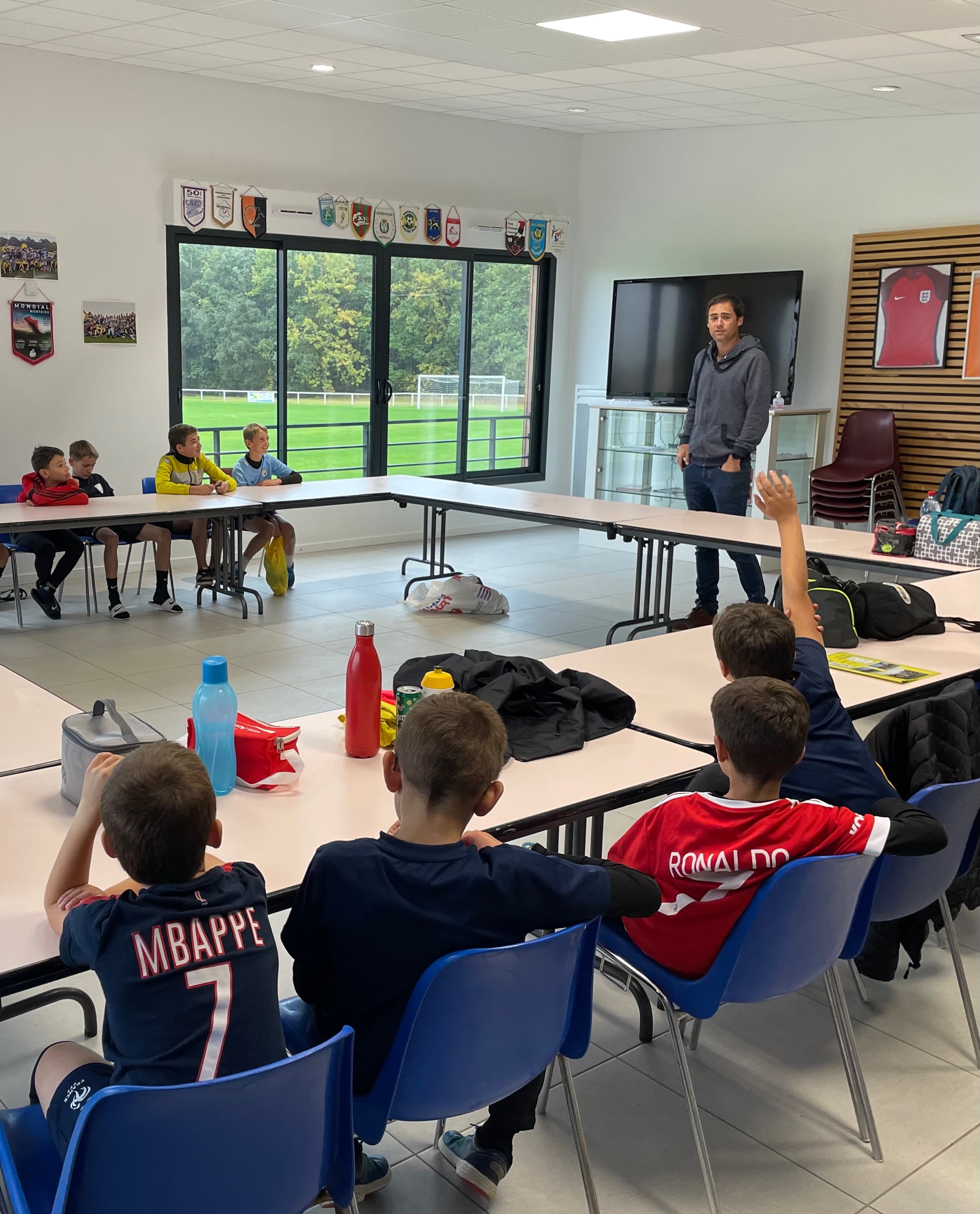 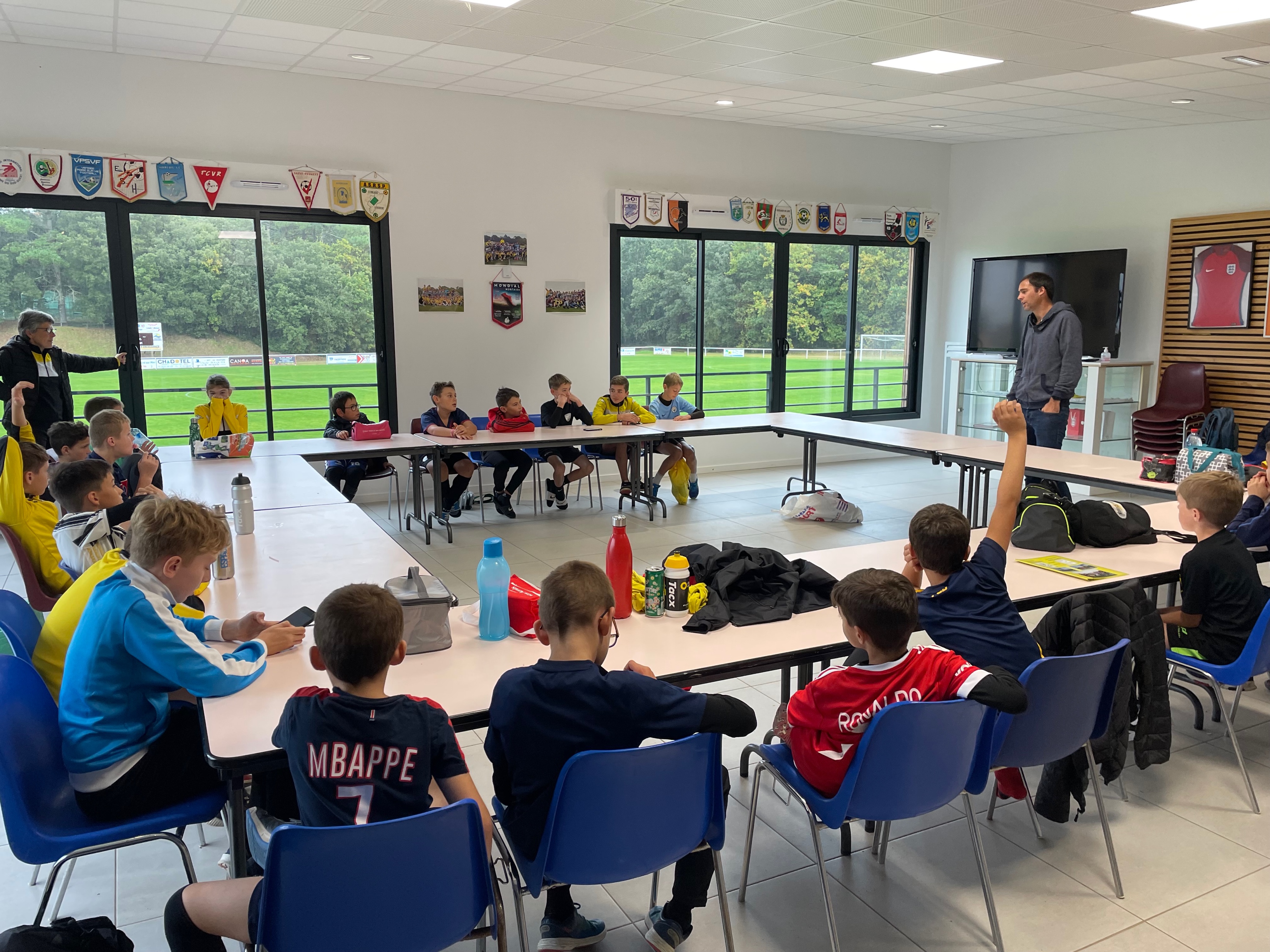